SAPERI E COMPETENZE PER UN APPRENDIMENTO SIGNIFICATIVO ED EFFICACE
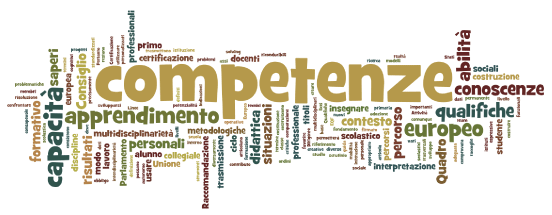 Monte San Vito
11 maggio 2016

Alessandra Berardi
Formatrice CVM
COSTRUIRE UN CURRICOLO – LA MAPPA DI KERR
Competenze di Cittadinanza- UNESCO  
Profilo dello studente
TRAGUARDI/ FINALITÀ
perché insegnare/apprendere?
VALUTAZIONE
come valutare il processo di insegn./apprend.?
Valutazione prestazioni:                           prove di verifica e compiti autentici
Traguardi per lo sviluppo delle competenze
CURRICOLO:
UDA
Obiettivi di apprendimento
Competenze chiave EU/ assi culturali
CONTENUTI
che cosa insegnare/apprendere?
PROCESSI FORMATIVI
come insegnare/apprendere?
Laboratorio su
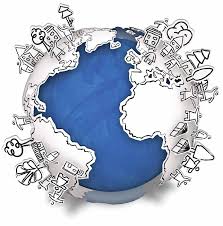 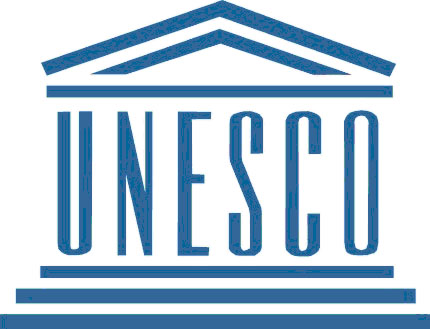 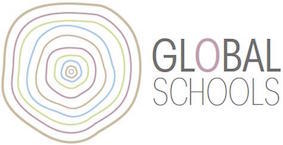 LINEE GUIDA PER L’EDUCAZIONE INTERCULTURALE Lisbona 2012
INDICATORI DI CITTADINANZA GLOBALE.
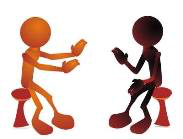 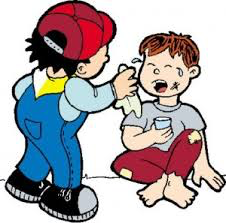 DIALOGARE
DECENTRAMENTO
EMPATIZZARE
MENS CRITICA
TRASFORMAZIONI
TRANSCALARITA’
INTERDIPENDENZA
ATTIVISMO RESPONSABILE
PROGETTAZIONE
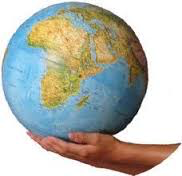 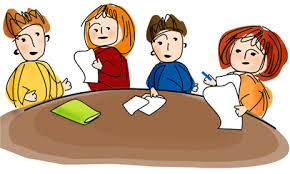 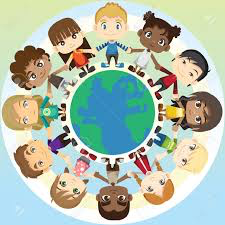 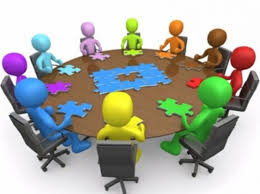 DIALOGARE
Ascoltare in modo attivo, rispettare le opinioni degli altri  anche di diversa cultura dalla propria, socializzare e negoziare le idee per superare i 
conflitti e costruire una
 convivenza pacifica.
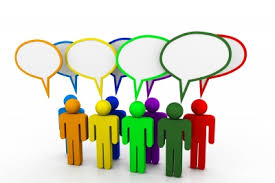 DECENTRAMENTO,  EMPATIA, PLURALITÀ  dei PUNTI DI VISTA
Assumere uno sguardo integrato, 
complesso nella consapevolezza che 
esistono tante modalità di rapportarsi 
all’esistente per cui il proprio approccio
 non è che uno della tante possibili 
visioni, così  da ritenere inevitabile 
evocare contemporaneamente le 
diverse posizioni e situazioni in gioco 
Finalità: approfondire lo sguardo 
per rendere conto delle molteplici 
situazioni così da empatizzare 
con l’altro per superare dicotomie 
sterili e promuovere una condivisione
di significati
Esempio; studiare le migrazioni dal punto di vista dei migranti e dal punto di vista dei soggetti dei paesi d’arrivo.
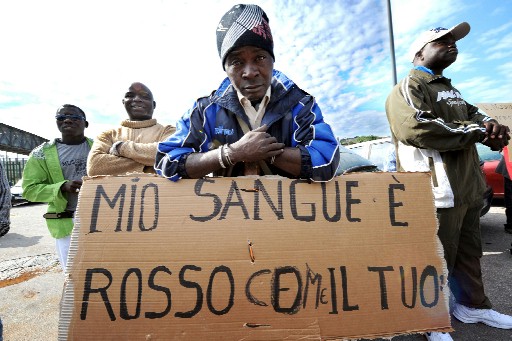 MENS CRITICA
Analizzare in modo problematico i nodi e le questioni dell’attuale condizione umana, individuarne i punti critici e delineare forma di pensiero alternative rispetto al comune modo di sentire.
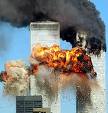 È una fonte, non l’unica fonte… l’immagine non coincide con la verità storica
Giovanna Cipollari CVM
TRASFORMAZIONE/DISCONTINUITÀ
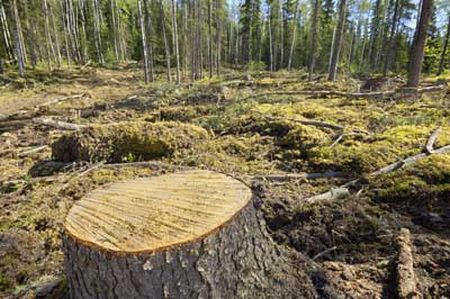 Consapevolezza della mancata linearità dello sviluppo dei fenomeni per cui la loro evoluzione non sempre è necessariamente migliorativa. 
Esempio: il progresso tecnico-scientifico ha migliorato per certi aspetti le condizioni di vita dell’uomo ma ha peggiorato il suo habitat.

Finalità: superare la visione meccanicistica e deterministica legata all’esaltazione del progresso scientifico e restituire la dimensione processuale dei fenomeni per promuovere la mens critica e problematica
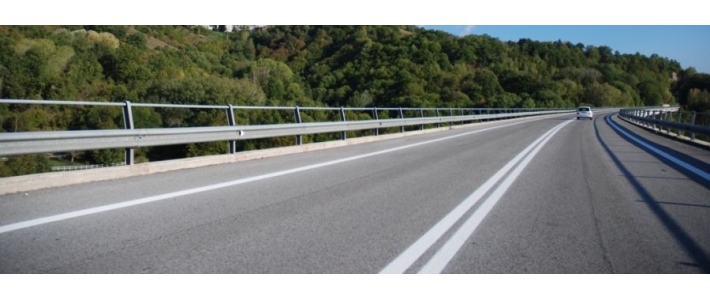 Transcalarità
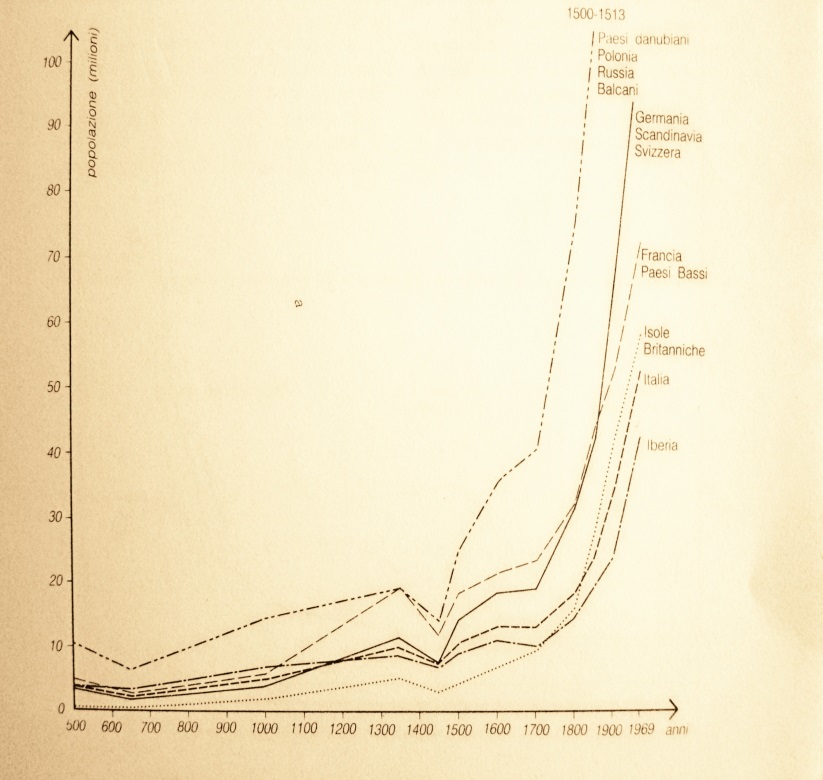 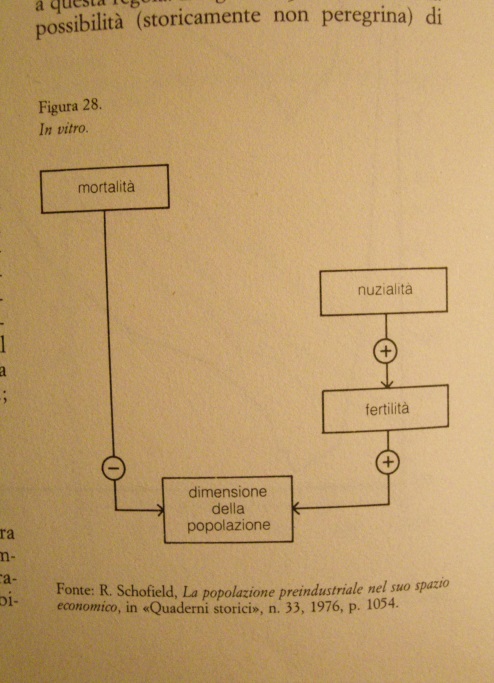 Studio dei fenomeni, attraverso l’utilizzo di diverse scale geografiche e relative analisi che procedono dal locale al globale e viceversa (scala mondiale, euro - mediterranea, nazionale, locale) 
FINALITÀ:cogliere le analogie e le differenze delle diverse dimensioni con le specificità di contesto valorizzando i legami senza perdere le originalità.
Cronospazialità
Presa in considerazione di fenomeni e processi cogliendone il loro evolversi nel tempo e nello spazio e neI loro   differenziarsi, 
Esempio: la città cambia nel tempo e nello spazio per cui l’Atene di ieri non è quella di oggi (tempo) e l’Atene di ieri era diverse ad altre città ad essa contemporanee come Roma  E Cartagine (spazio)
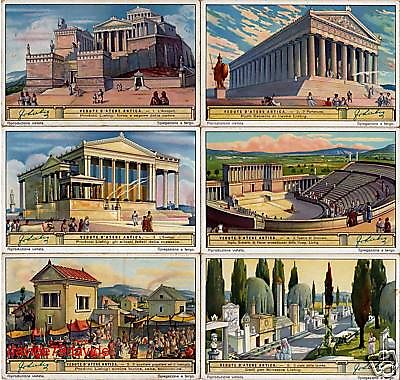 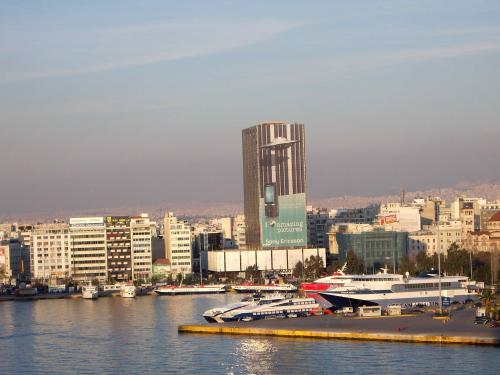 Finalità: la conoscenza della complessità del passato
 in funzione  della comprensione del presente
 in vista della progettazione di un diverso futuro.
SISTEMA, RELAZIONI, INTERDIPENDENZE, INTERCONNESSIONI
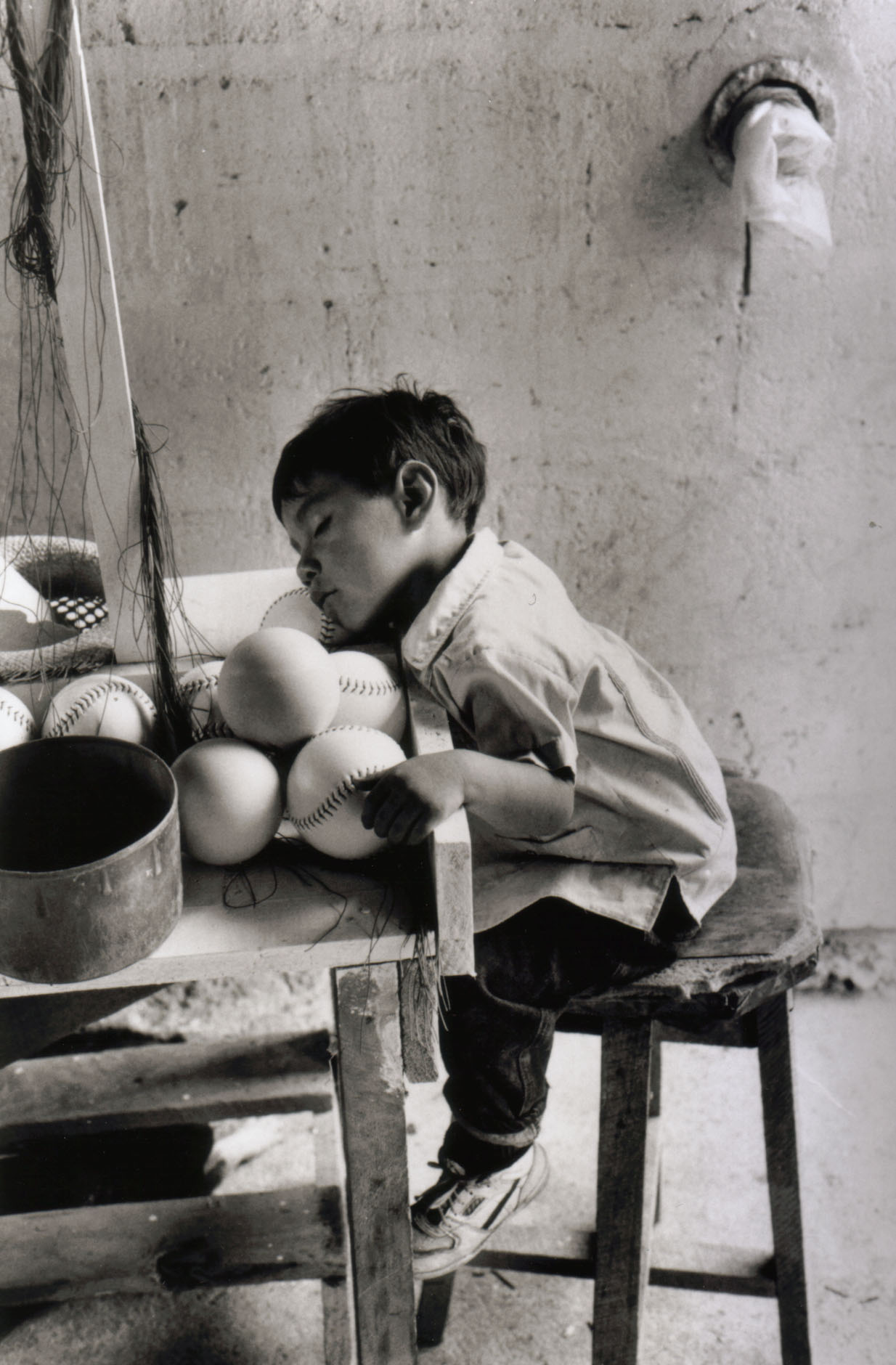 Visione olistica e consapevolezza delle connessioni che legano la parte al tutto e viceversa in una realtà intersistemica. 
Finalità: leggere la vicenda umana e i vari fenomeni ed eventi che la caratterizzano cogliendo la fitte trame e i destini incrociati che li legano in un unico tessuto così da capire il nesso glocale “tra il batter d'ali di una farfalla in Brasile e un  tornado in Texas”
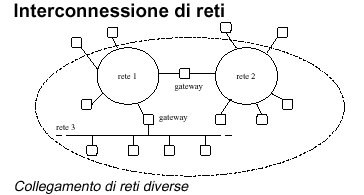 RESPONSABILITA’-CORRESPONSABILITÀ, ATTIVISMO - RUOLO DEL SOGGETTO
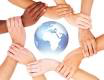 Nella logica del principio africano dell’ubuntu per cui ciascuno è responsabile nei confronti di tutti gli altri,  si promuove una cittadinanza attiva a dimensione planetaria basata sul senso della solidarietà, della cooperazione, della negoziazione e condivisione
 Finalità: promuovere un sapere della responsabilità per cui chi sa non può non agire per superare le disuguaglianze o le situazione di violazione dei diritti umani.
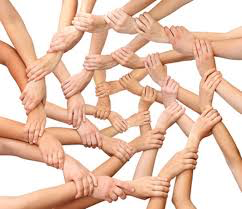 A cosa serve tutto questo?
A migliorare/completare consapevolmente
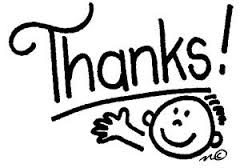 alessandra.berardi45@gmail.com